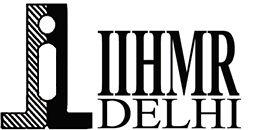 COST CONSIDERATIONS OF TELEMEDICINE APPLICATIONS
Name- Dr Shabnam Panwar
[ PG/20/069 ]
Faculty Mentor- Dr. Pankaj Talreja
IIHMR Delhi
You are not allowed to add slides to this presentation
‹#›
Screenshot of Approval
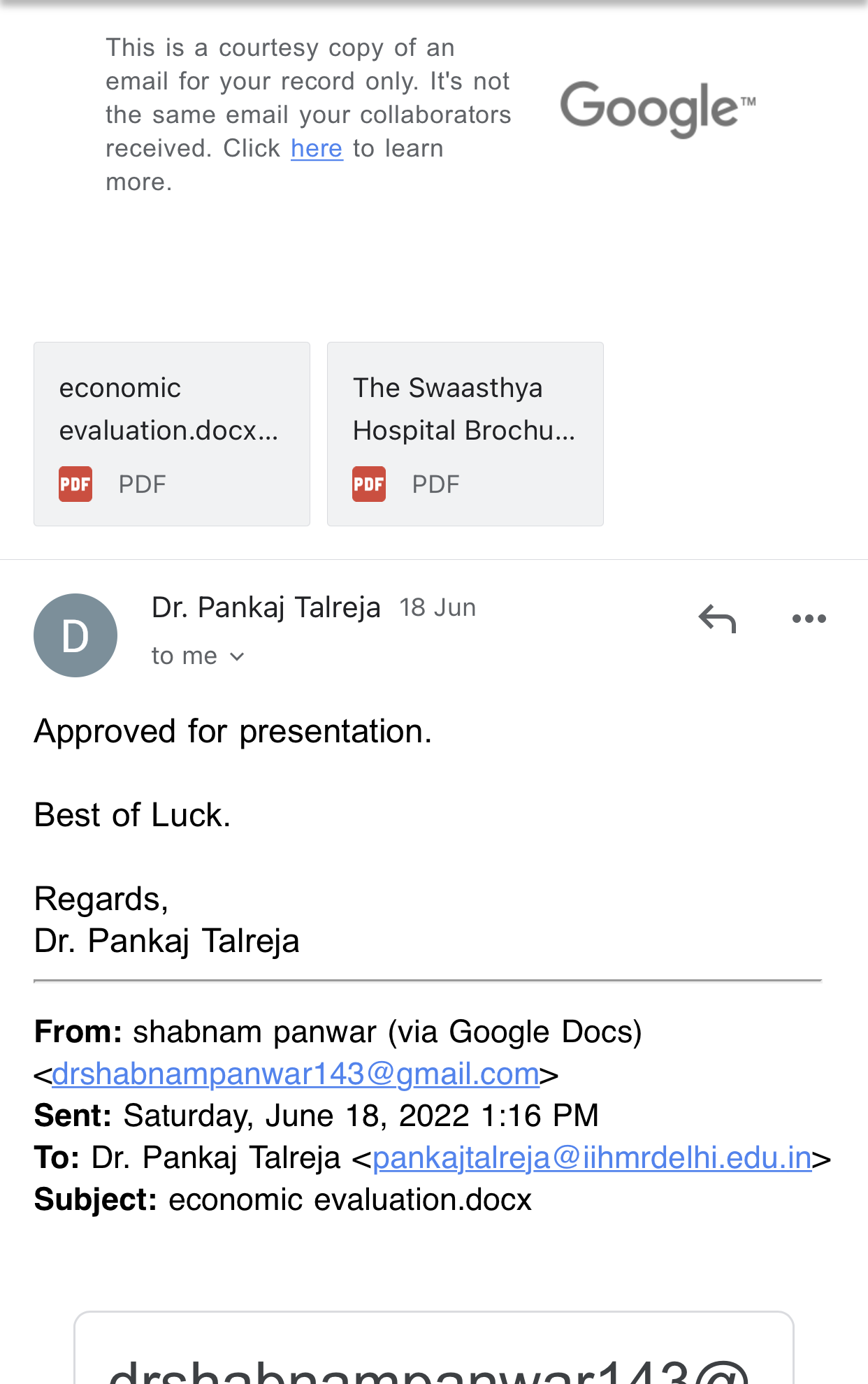 You are not allowed to add slides to this presentation
‹#›
Introduction
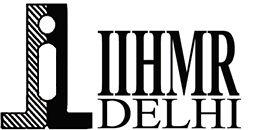 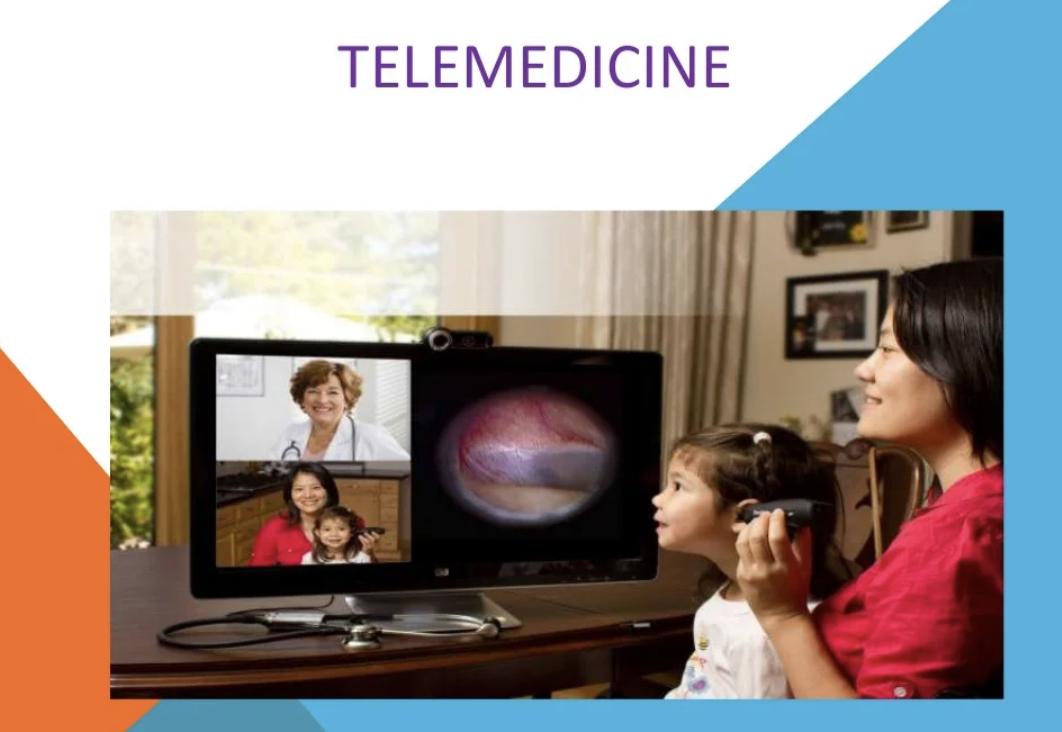 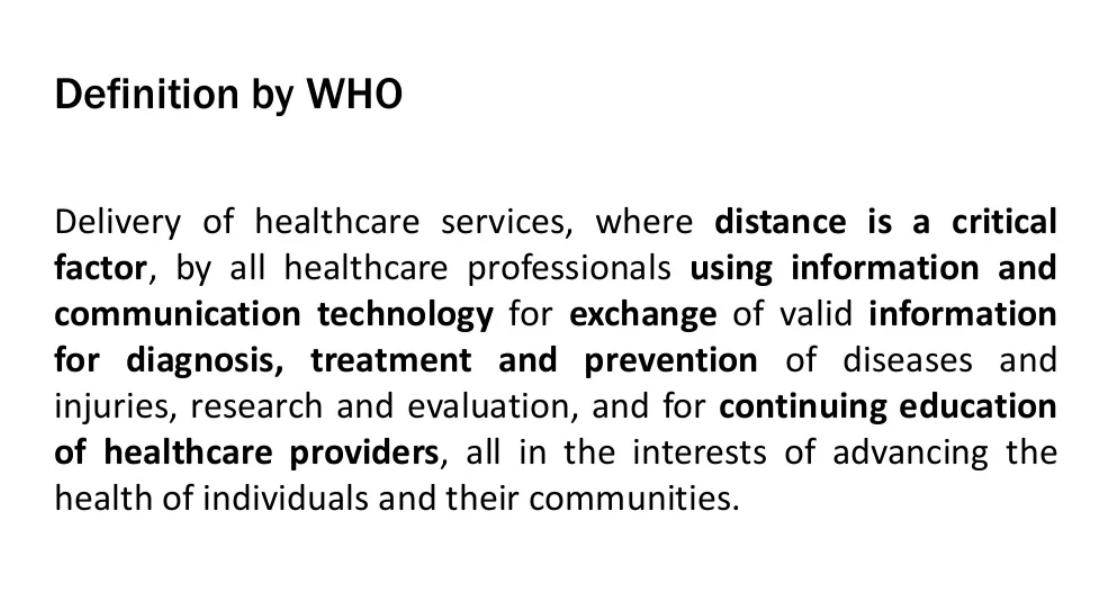 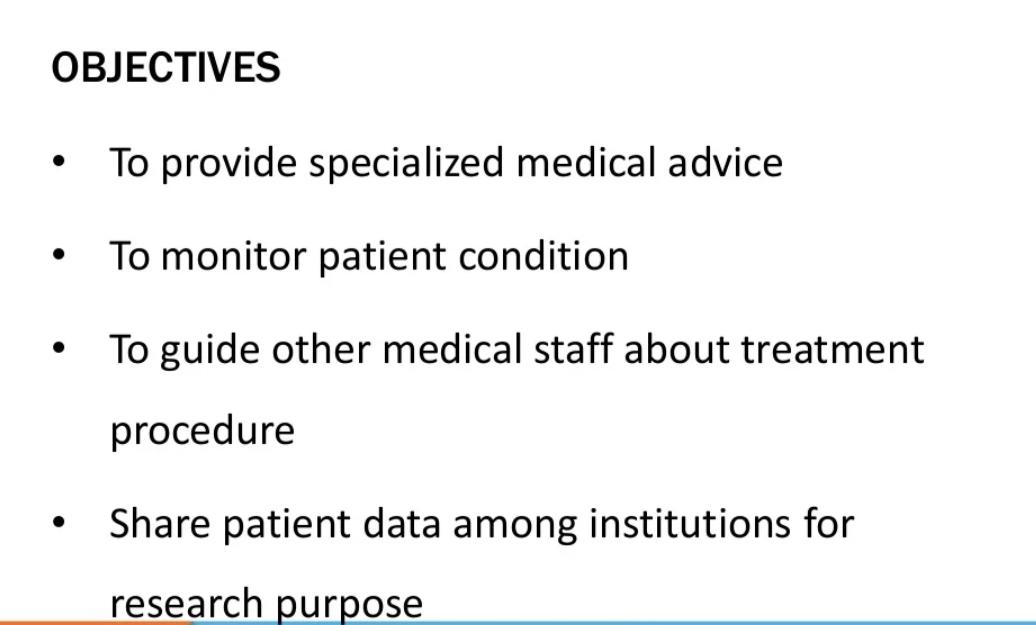 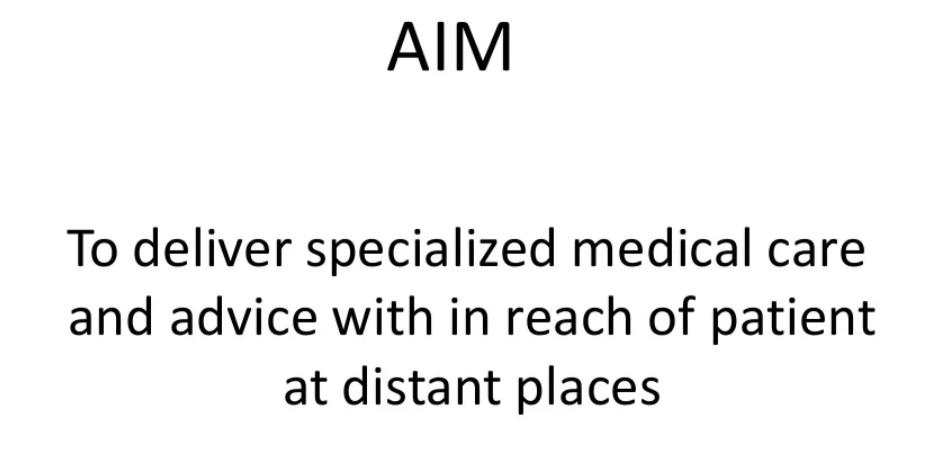 You are not allowed to add slides to this presentation
‹#›
Introduction
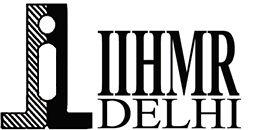 COSTS
BENEFITS
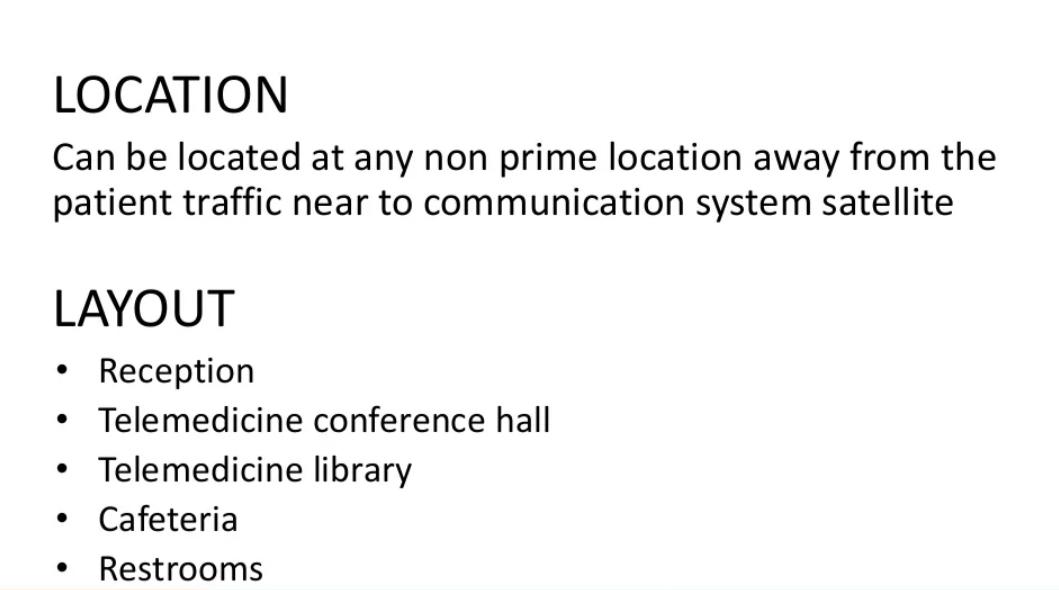 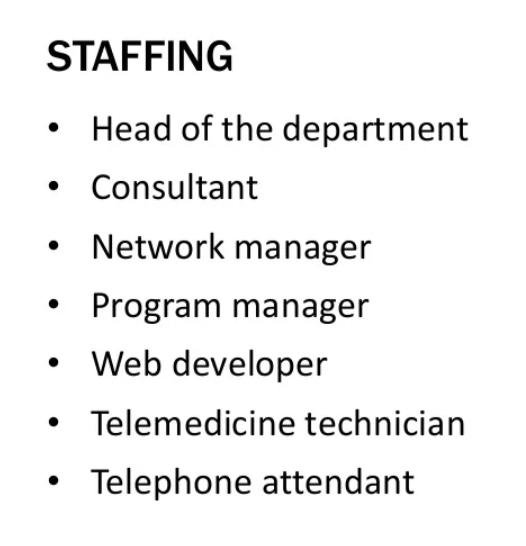 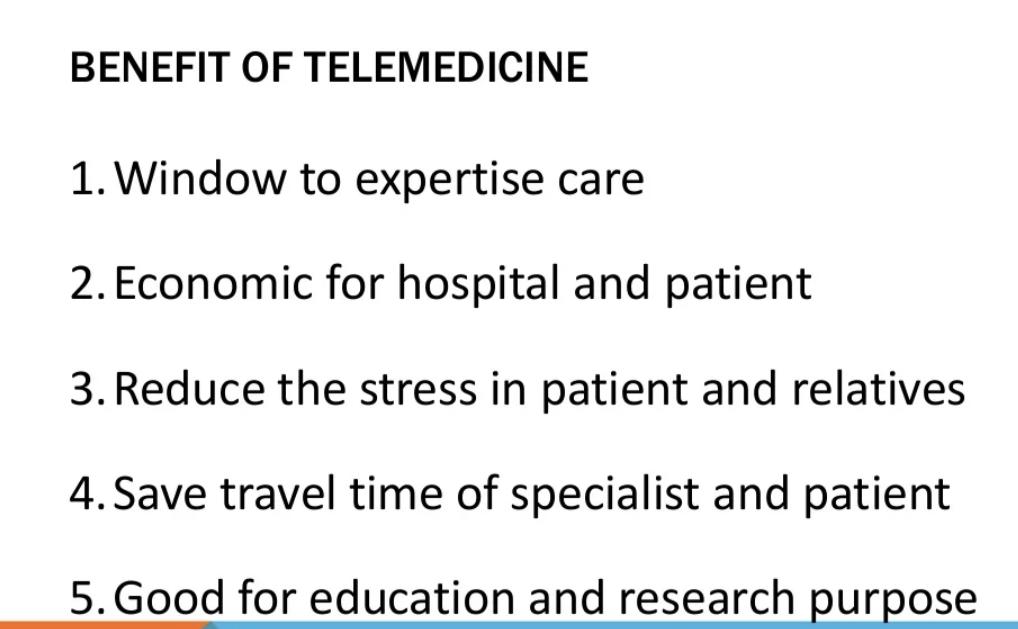 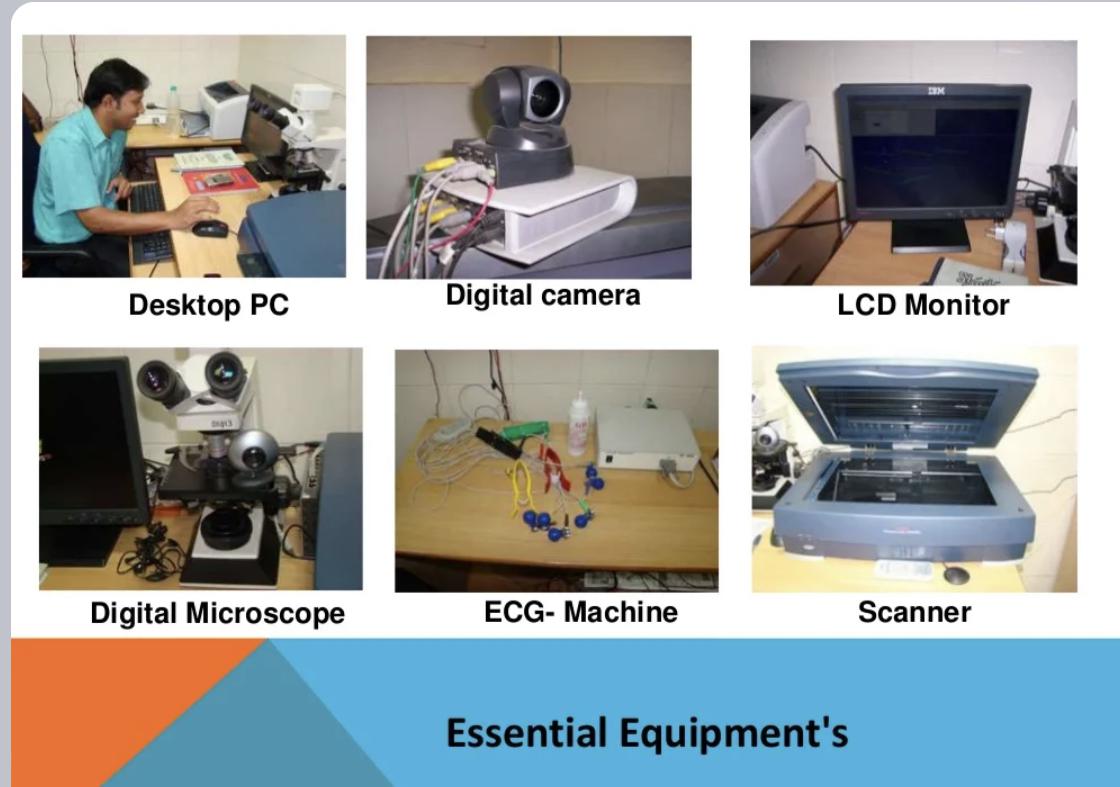 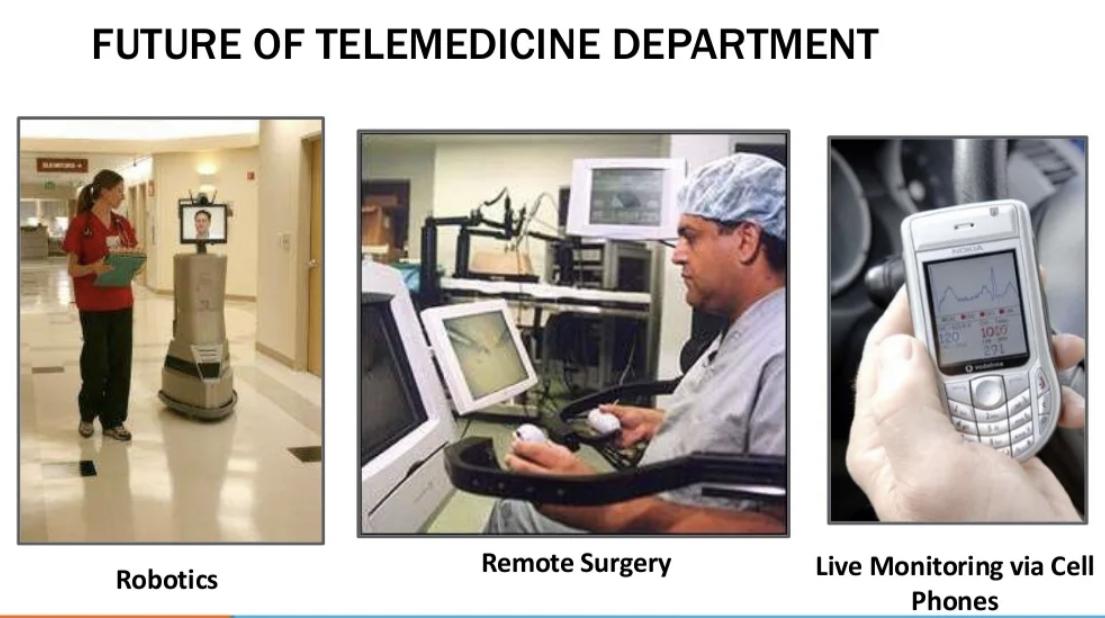 You are not allowed to add slides to this presentation
‹#›
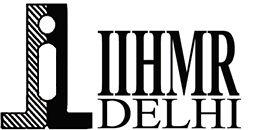 Objectives of Your Study
This research aims to evaluate the cost of telemedicine applications in OPEX to meet cost to benefit ratio
You are not allowed to add slides to this presentation
‹#›
Methodology
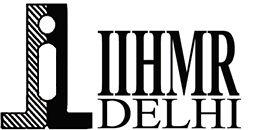 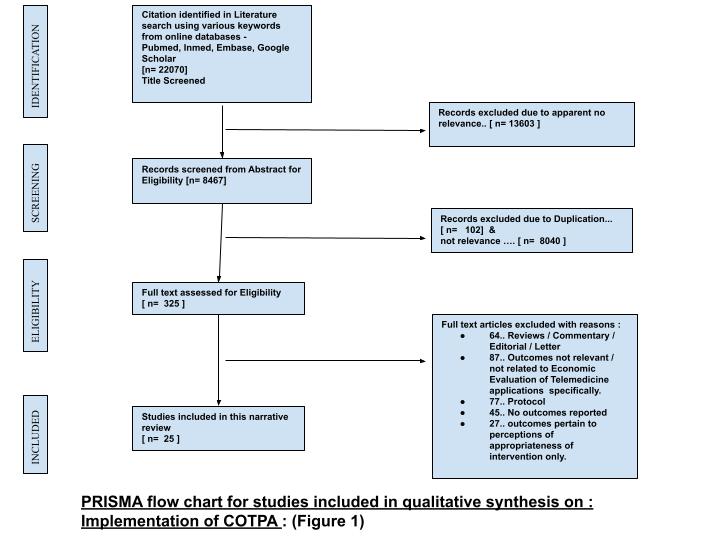 You are not allowed to add slides to this presentation
‹#›
Results & Analysis
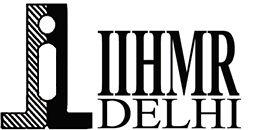 You are not allowed to add slides to this presentation
‹#›
Results
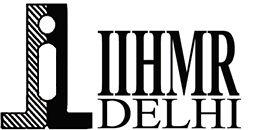 You are not allowed to add slides to this presentation
‹#›
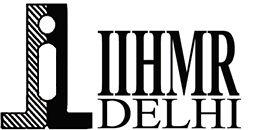 You are not allowed to add slides to this presentation
‹#›
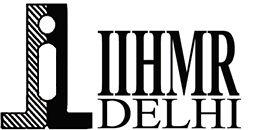 Discussion
Hospital readmissions can be reduced
E-Exercise is far less expensive than conventional physiotherapy
video consultations could help improve the quality of public health insurance by reducing the costs associated with it.
 can be used for follow-up evaluations as well as preparation for initial medical examinations especially in complex cases and for case conferences.
Eze ND, et al. --  -83% clinical effectiveness as effective as face-to-face care & - 39%   cost-effectiveness reviews
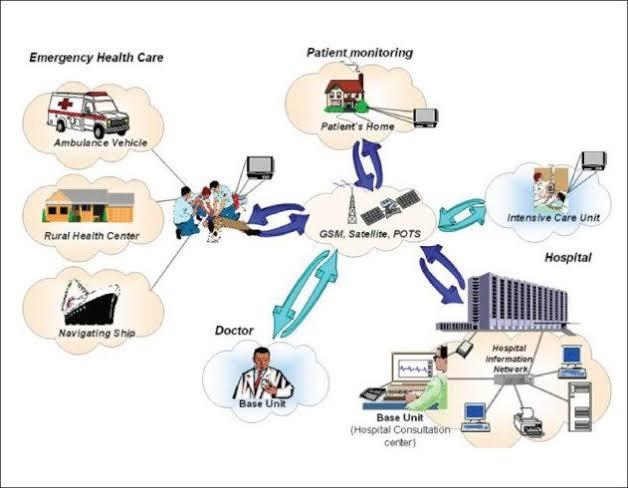 You are not allowed to add slides to this presentation
‹#›
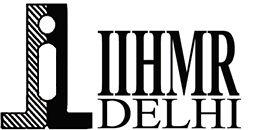 Discussion
For generalisation of results, there is Need to develop a common evaluation framework for professional mHealth apps,
Vervort, et al.,  evidence base that may be less mature, compared with traditional health technologies and interventions.
Martin J.A.C.et al.,  may generate a 33 % reduction in the cost of management and treatment of the disease. 
E Mecintosh, et al., 
   - constantly changing technology
   -lack of appropriate study design to manage the frequently inadequate sample sizes
   - inappropriateness of the conventional techniques of economic evaluation;
         - valuation of health and non-health outcomes.
Pavlovic I. et al.,  Electronic Data Collection process may bring from 49% to 62% of savings when compared to Paper based Data Collection process
You are not allowed to add slides to this presentation
‹#›
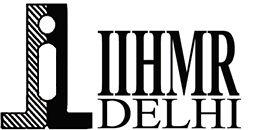 Limitations of the Study
the number and diversity of studies available for review limited the scope for synthesis
As per exclusion criteria,  some potentially useful data may have been omitted, although we note that the outcomes of such excluded studies were never at particular odds with our main outcomes.
Among the included studies, concern about the relevance of some results persists. 
Additional limitations that impact on our ability to draw rigorous conclusions include the extent of reliance on self-reported outcomes and a lack of recent data for some outcomes. 
Further limitations linked to our own methodology included the possible limited generalizability of some of the included studies.
You are not allowed to add slides to this presentation
‹#›
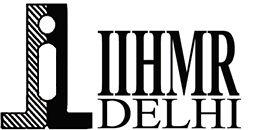 Conclusion
Use of telehealth has increased rapidly during the COVID-19 pandemic as health providers started using telemedicine (video calls, telecalls for addressing health issues..) where as using the telemedicine services during pre pandemic was not at all well accepted and economically viable.  
To conclude; in order to meet the cost to benefit ratio of telemedicine applications in OPEX; focus should be:

 E health, telemedicine adoption: Telemedicine measures can help diabetic patients improve glycemic control, improve survival and hospital readmissions due to chronic heart failure, help patients manage pain and increase physical activity, improve mental health, food preferences, and dietary habits, and minimize flare ups linked with respiratory diseases like asthma
Adoption of CDSS, CPOE, FHIR,.... & so, to ease the health services along with maintaining interoperability.
Communication and Management should use cutting edge technologies to make it a quality and self sustaining model.
Ambulance services laced with telemedicine and consultation equipment may prove to be pivotal in addressing the issues.
Practicing Behavior Change Communication as a component of telemedicine for penetrating deep to the unreachable 
Accordingly, capacity building and training focusing on digital health should be started.
Using telemedicine applications in micromanaging and strategic planning of community health programs addressing: Endemic TB, Filariasis, Dengue, Chicken guinea, NCDs …
You are not allowed to add slides to this presentation
‹#›
References
Eze ND, Mateus C, Cravo Oliveira Hashiguchi T. Telemedicine in the OECD: An umbrella review of clinical and cost-effectiveness, patient experience and implementation. PLoS One. 2020 Aug 13;15(8):e0237585. doi: 10.1371/journal.pone.0237585. eCollection 2020. PMID: 32790752 Free PMC article. Review.) https://pubmed.ncbi.nlm.nih.gov/32790752/ 
https://www.researchgate.net/publication/320865962_A_Case_Study_of_the_Technology_Use_and_Information_Flow_at_a_Hospital-Driven_Telemedicine_Service 
Holl F, Kircher J, Swoboda WJ, Schobel J. Methods Used to Evaluate mHealth Applications for Cardiovascular Disease: A Quasi-Systematic Scoping Review. Int J Environ Res Public Health. 2021 Nov 23;18(23):12315. doi: 10.3390/ijerph182312315. PMID: 34886039 Free PMC article. Review https://pubmed.ncbi.nlm.nih.gov/34886039/ 
Vervoort D, Tam DY, Wijeysundera HC. Health Technology Assessment for Cardiovascular Digital Health Technologies and Artificial Intelligence: Why Is It Different? Can J Cardiol. 2022 Feb;38(2):259-266. doi: 10.1016/j.cjca.2021.08.015. Epub 2021 Aug 28. PMID: 34461229 Review. https://pubmed.ncbi.nlm.nih.gov/34461229/ 
Maddison R., Pfaeffli L., Whittaker R., Stewart R., Kerr A., Jiang Y., Kira G., Leung W., Dalleck L., Carter K., et al. A mobile phone intervention increases physical activity in people with cardiovascular disease: Results from the HEART randomized controlled trial. Eur. J. Prev. Cardiol. 2015;22:701–709. doi: 10.1177/2047487314535076. [PubMed] [CrossRef] [Google Scholar]
Martín J.A.C., Martínez-Pérez B., de la Torre-Díez I., López-Coronado M. Economic impact assessment from the use of a mobile app for the self-management of heart diseases by patients with heart failure in a Spanish region. J. Med. Syst. 2014;38:1–7. doi: 10.1007/s10916-014-0096-z. [PubMed] [CrossRef] [Google Scholar]
Carbo A., Gupta M., Tamariz L., Palacio A., Levis S., Nemeth Z., Dang S. Mobile Technologies for Managing Heart Failure: A Systematic Review and Meta-analysis. Telemed. J. E Health. 2018;24:958–968. doi: 10.1089/tmj.2017.0269. [PubMed] [CrossRef] [Google Scholar]
Briggs A., Sculpher M. An introduction to Markov modeling for economic evaluation. Pharmacoeconomics. 1998;13:397–409. doi: 10.2165/00019053-199813040-00003. [PubMed] [CrossRef] [Google Scholar]
Pavlović I., Kern T., Miklavcic D. Comparison of paper-based and electronic data collection process in clinical trials: Costs simulation study. Contemp. Clin. Trials. 2009;30:300–316. doi: 10.1016/j.cct.2009.03.008. [PubMed] [CrossRef] [Google Scholar]
Domin A, Spruijt-Metz D, Theisen D, Ouzzahra Y, Vögele C. Smartphone-Based Interventions for Physical Activity Promotion: Scoping Review of the Evidence Over the Last 10 Years. JMIR Mhealth Uhealth. 2021 Jul 21;9(7):e24308. doi: 10.2196/24308. PMID: 34287209 Free PMC article. Review. https://www.ncbi.nlm.nih.gov/pmc/articles/PMC8656469/ 
Kloek CJJ, van Dongen JM, de Bakker DH, Bossen D, Dekker J, Veenhof C. Cost-effectiveness of a blended physiotherapy intervention compared to usual physiotherapy in patients with hip and/or knee osteoarthritis: a cluster randomized controlled trial. BMC Public Health. 2018 Aug 31;18(1):1082. doi: 10.1186/s12889-018-5975-7. PMID: 30170586 Free PMC article. Clinical Trial. https://pubmed.ncbi.nlm.nih.gov/30170586/ 
Nolwenn Riou-Comte 1, Gioia Mione 1, Lisa Humbertjean 1, Arielle Brunner 2, Arnaud Vezain 3, Karine Lavandier 4, Sophie Marchal 5, Serge Bracard 6, Marc Debouverie 1, Sébastien Richard 1 7 . Implementation and Evaluation of an Economic Model for Telestroke: Experience from Virtually, France. Affiliations expand: PMID: 29209268, PMCID: PMC5701923 DOI: 10.3389/fneur.2017.00613
Free PMC article https://pubmed.ncbi.nlm.nih.gov/29209268/ 
Lisa Fahlbusch 1, Jannis Achenbach 2, Felix R Hoffmann 3. Video Consultation Hours in the Statutory Accident Insurance - Application Possibilities and Economic Evaluation.[Article in German] Affiliations expand.PMID: 32079033, DOI: 10.1055/a-1082-1040 https://pubmed.ncbi.nlm.nih.gov/32079033/ 
Eze ND, Mateus C, Cravo Oliveira Hashiguchi T. Telemedicine in the OECD: An umbrella review of clinical and cost-effectiveness, patient experience and implementation. PLoS One. 2020 Aug 13;15(8):e0237585. doi: 10.1371/journal.pone.0237585. eCollection 2020. PMID: 32790752 Free PMC article. Review. https://pubmed.ncbi.nlm.nih.gov/32790752/ 
Stewart T, Bird P. Health economic evaluation: cost-effective strategies in humanitarian and disaster relief medicine. BMJ Mil Health. 2022 Feb 3:e001859. doi: 10.1136/bmjmilitary-2021-001859. Online ahead of print. PMID: 35115365 Review. https://pubmed.ncbi.nlm.nih.gov/35115365/ 
Wade, V.A., Karnon, J., Elshaug, A.G. et al. A systematic review of economic analyses of telehealth services using real time video communication. BMC Health Serv Res 10, 233 (2010). https://doi.org/10.1186/1472-6963-10-233
Hailey D, Jennett P. The need for economic evaluation of telemedicine to evolve: the experience in Alberta, Canada. Telemed J E Health. 2004 Spring;10(1):71-6. doi: 10.1089/153056204773644607. PMID: 15104918.
Ohinmaa A, Hailey D, Roine R. Elements for assessment of telemedicine applications. Int J Technol Assess Health Care. 2001 Spring;17(2):190-202. doi: 10.1017/s0266462300105057. PMID: 11446131. 
Snoswell C, Smith AC, Scuffham PA, Whitty JA. Economic evaluation strategies in telehealth: Obtaining a more holistic valuation of telehealth interventions. Journal of Telemedicine and Telecare. 2017;23(9):792-796. doi:10.1177/1357633X16671407 
Bergmo, T.S. Can economic evaluation in telemedicine be trusted? A systematic review of the literature. Cost Eff Resour Alloc 7, 18 (2009). https://doi.org/10.1186/1478-7547-7-18
Nathalie Pelletier-Fleury, Jean-Louis Lanoé, Carole Philippe, Frédéric Gagnadoux, Dominique Rakotonanahary, Bernard Fleury. Economic studies and ‘technical’ evaluation of telemedicine: the case of telemonitored polysomnography, Health Policy, Volume 49, Issue 3, 1999, Pages 179-194, ISSN 0168-8510, https://doi.org/10.1016/S0168-8510(99)00054-8. (https://www.sciencedirect.com/science/article/pii/S0168851099000548 )
María E. Dávalos, Michael T. French, Anne E. Burdick, and Scott C. Simmons.Telemedicine and e-Health.Dec 2009.933-948. Published in Volume: 15 Issue 10: December 22, 2009 Online Ahead of Print:December 2, 2009  https://www.liebertpub.com/doi/10.1089/tmj.2009.0067 
https://www.elsevier.com/__data/promis_misc/ANDJ%20Narrative%20Review%20Checklist.pdf 
Liberati A, Altman DG, Tetzlaff J, et al. The PRISMA statement for reporting systematic reviews and meta-analyses of studies that evaluate health care interventions: Explanation and elaboration. J Clin Epidemiol. 2009;62(10):e1–34.
Sutton AJ, Abrams KR, Jones DR, Sheldon TA, Song F. Systematic reviews of trials and other studies. Health Technol Assess. 1998;2(19):1–276.
A Salsabilla, AB Azzahra, RIP SyafitriCost-Effectiveness of Telemedicine in Asia: A Scoping Review - Journal of …, 2021 - ncbi.nlm.nih.gov https://www.ncbi.nlm.nih.gov/pmc/articles/PMC8721158/ 
KR De Guzman, CL Snoswell…Economic evaluations of videoconference and telephone consultations in primary care: A systematic review… of Telemedicine and …, 2021 - journals.sagepub.com https://journals.sagepub.com/doi/abs/10.1177/1357633X211043380 
McIntosh E, Cairns J. A framework for the economic evaluation of telemedicine. Journal of Telemedicine and Telecare. 1997 Sep 1;3(3):132-9. https://journals.sagepub.com/doi/abs/10.1258/1357633971931039
You are not allowed to add slides to this presentation
‹#›
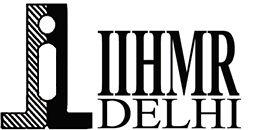 Thank You
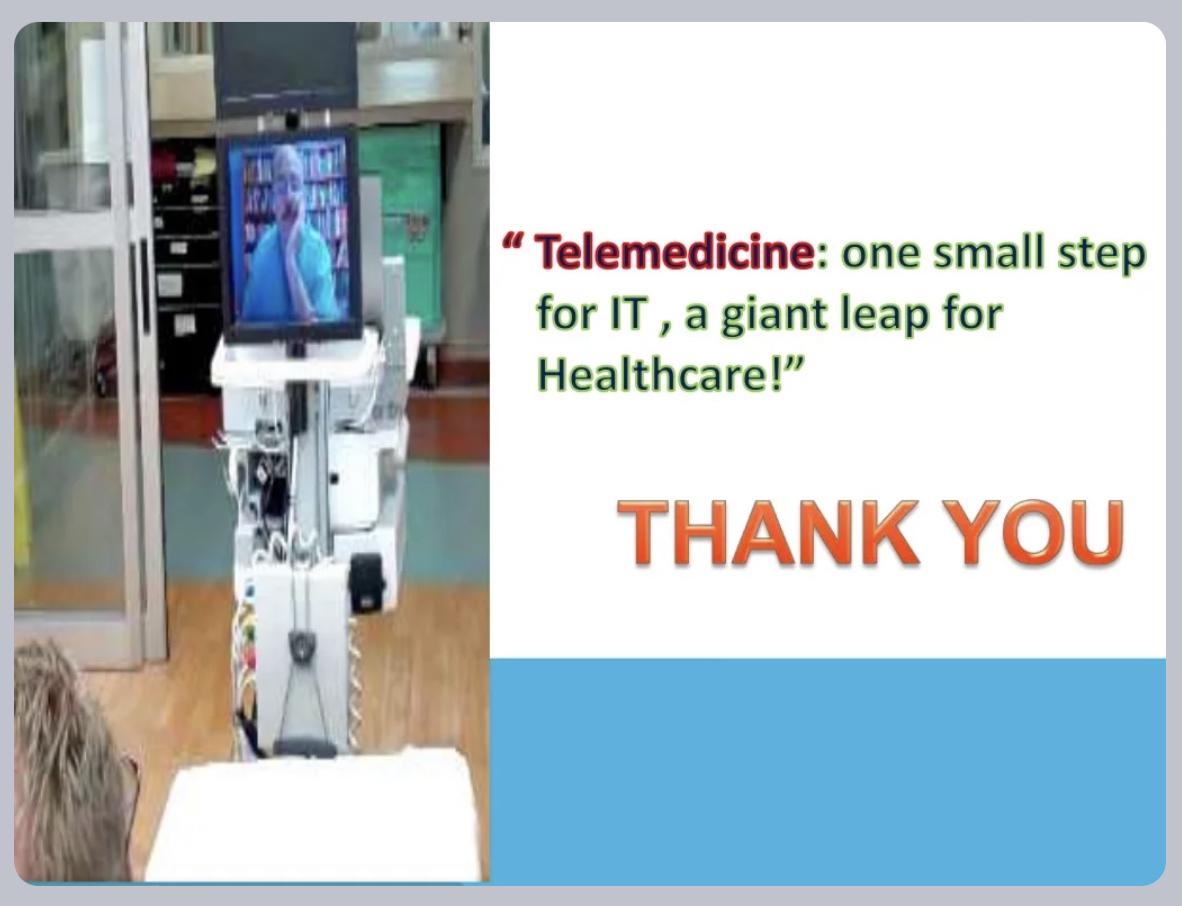 Any Questions
You are not allowed to add slides to this presentation
‹#›
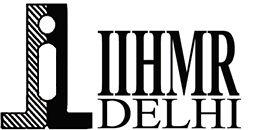 Dissertation Experiences
What did you learn (skill/ topic)?
Overall self comments on Dissertation
Challenges present in cost considerations of telemedicine applications.
The compromised quality and reporting standards limit generalization of the results.
Secondary Research of existing literature pertaining to the subject matter
Analyze the chosen studies to conduct a narrative review
Summarize and clearly present findings
You are not allowed to add slides to this presentation
‹#›